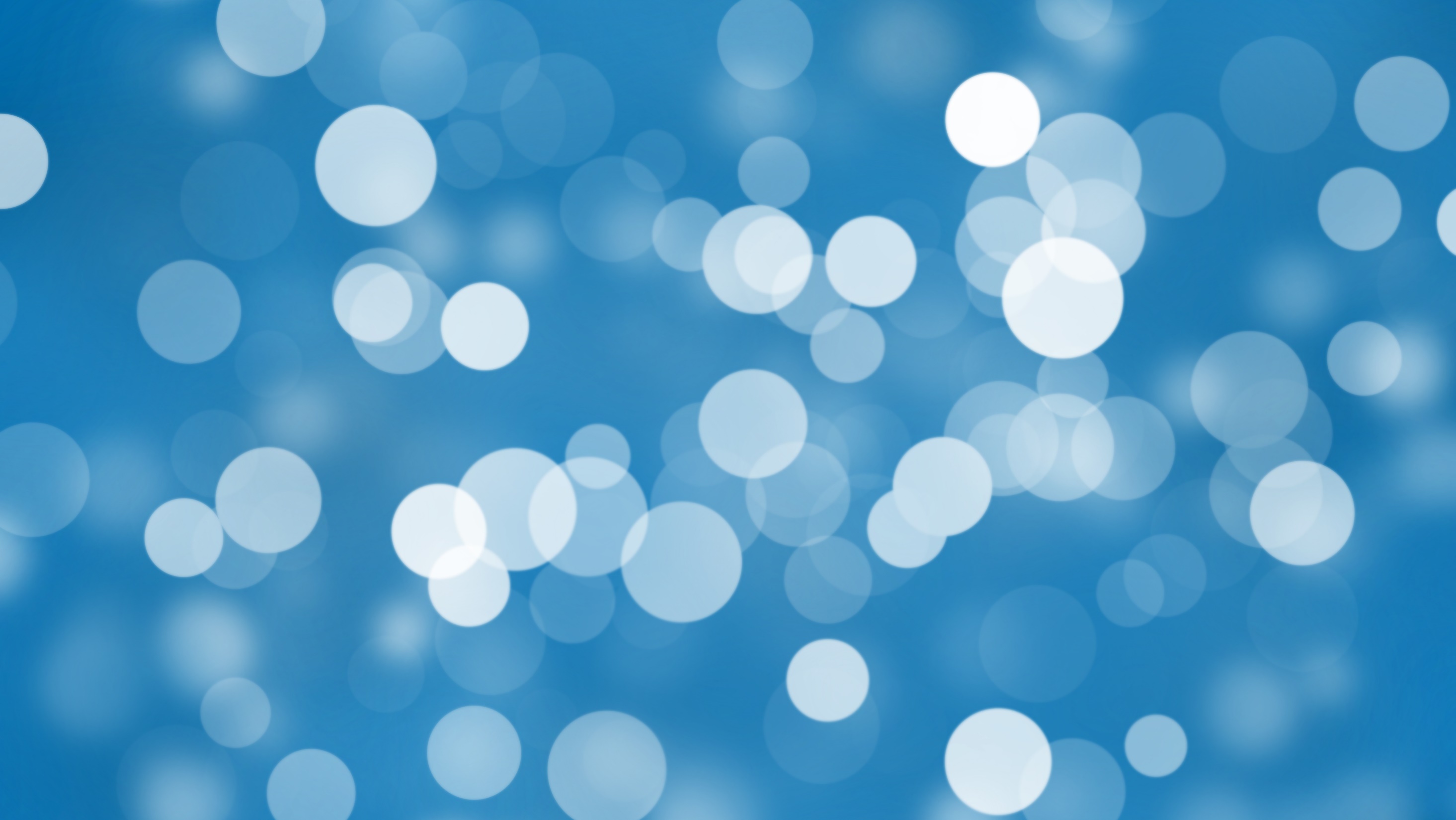 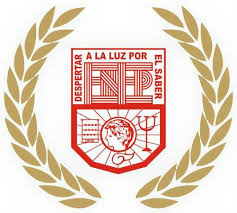 CRISTINA ARACELY ALVARADO CHAVARRIA

ROSAURA GIOVANA LOERA PEREZ 

 1”D”
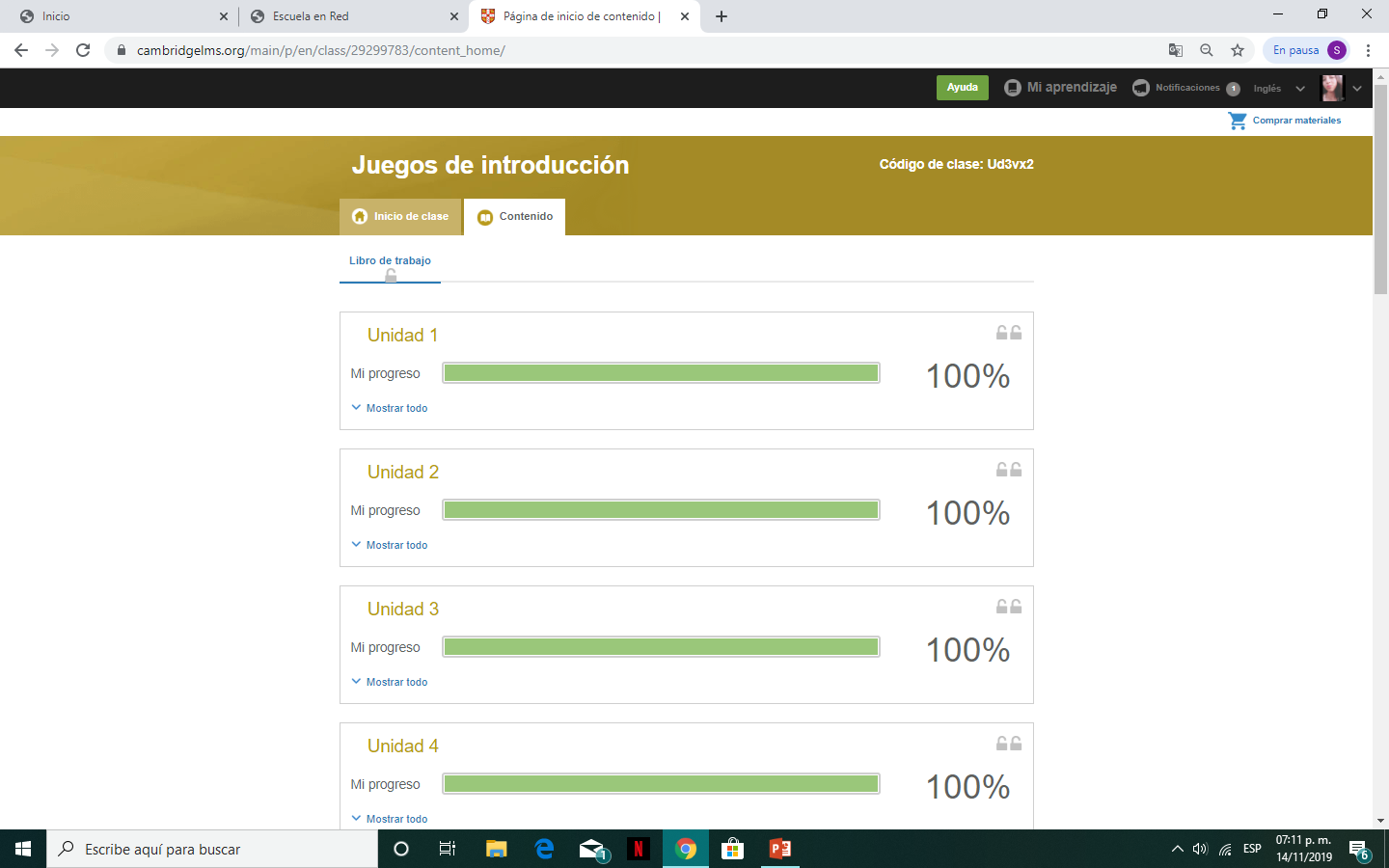 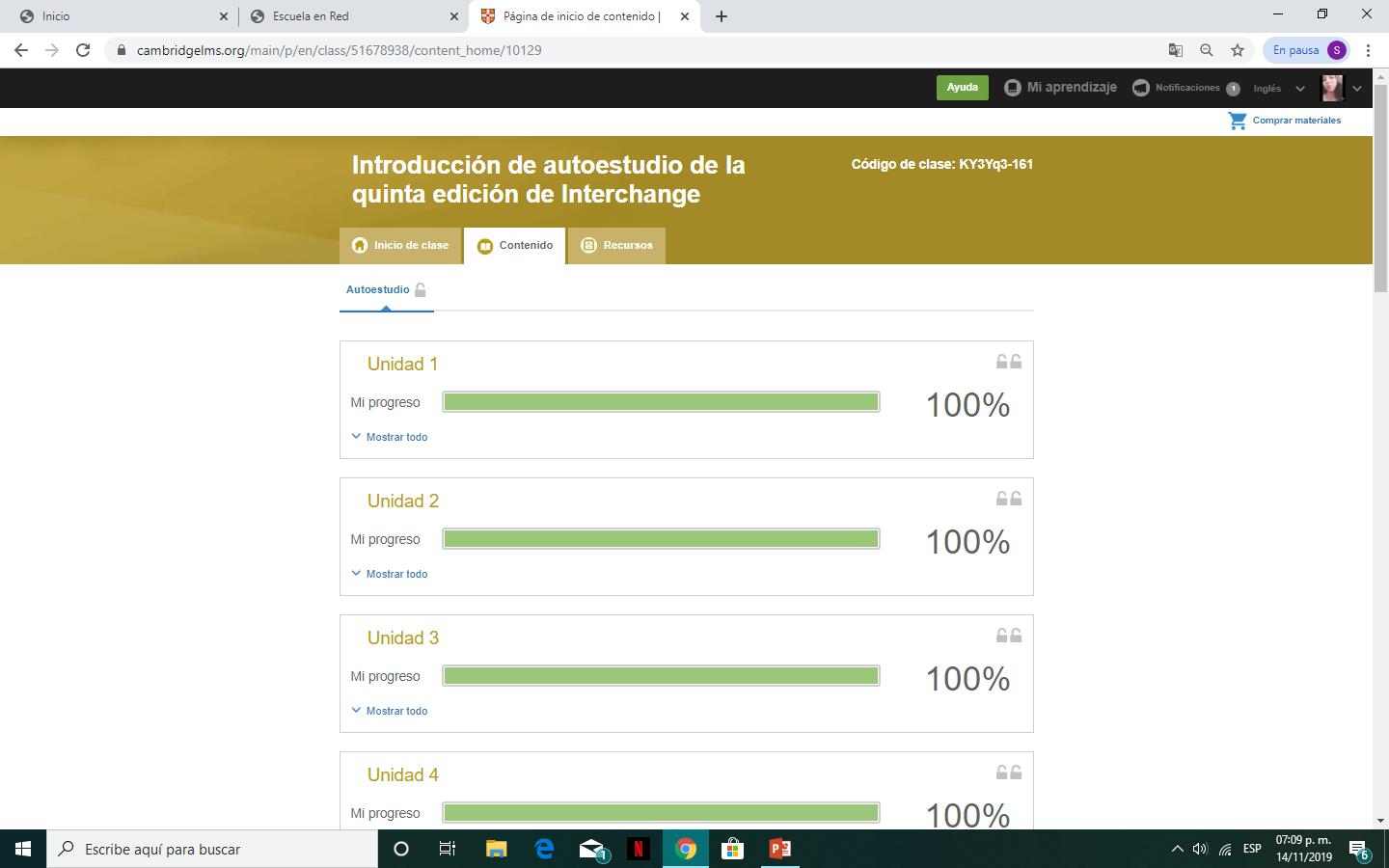 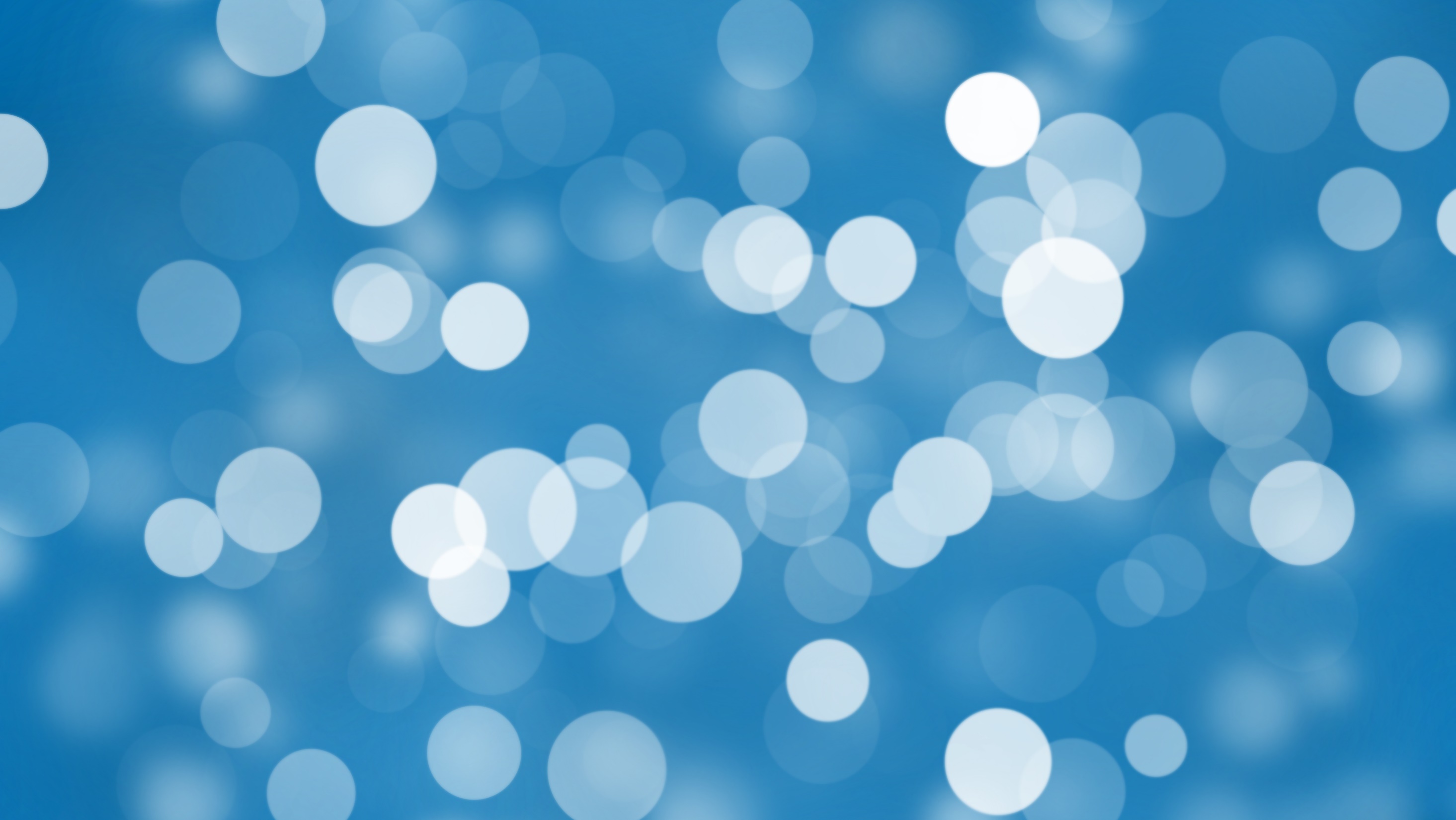 Gracias